Витольд Белыницкий-Бируля(1872-1957)
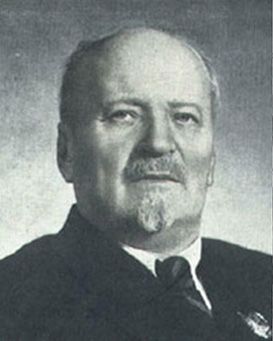 Белорусский живописец-пейзажист, Народный художник БССР. Родился в деревне Крынки Могилевской губернии в семье арендатора. Закончил Киевскую рисовальную школу, Московское училище живописи, ваяния и зодчества. В Москве познакомился с известным художником Левитаном и работал в его мастерской. Уже тогда увлекся пейзажем.
Уже в 1892 году картину «Из окрестностей Пятигорска» купила Третьяковская галерея. В 1917 году создал художественную школу для крестьянских детей. Художник много путешествовал по СССР, желая не пропустить ничего важного. Конец весны и все лето художник проводил в Беларуси. Умер на своей даче в 1957 году.
Жизни и творчеству художника посвящена повесть-эссе Виктора Карамазова «Крыж на зямлі і поўня ў небе : Эскізы, эцюды і споведзь Духу, альбо Аповесць-эсэ жыцця жывапісца і паляўнічага Бялыніцкага-Бірулі», по которой Национальная телерадиокомпания Беларуси сняла фильм. Картины художника хранятся во многих музеях бывшего Советского Союза. Часть из них сохранилась и в Беларуси — в Национальной художественной галерее, а также в музее в Белыничах.
Березы осенью
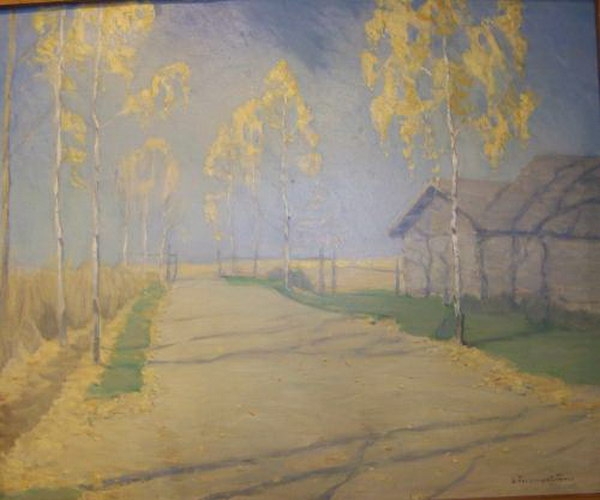 Весна идет
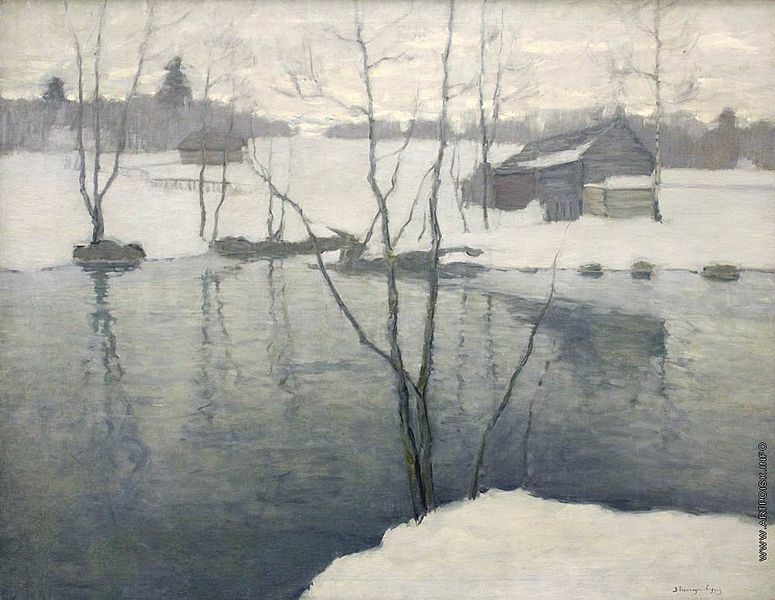 Весна
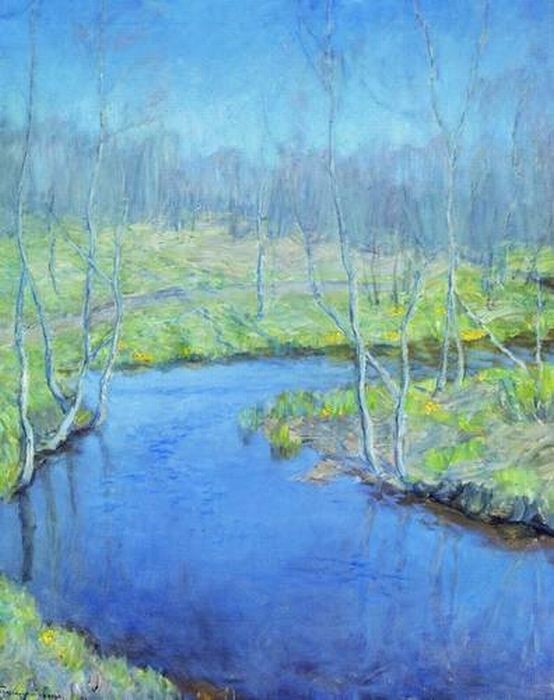 Голубая весна
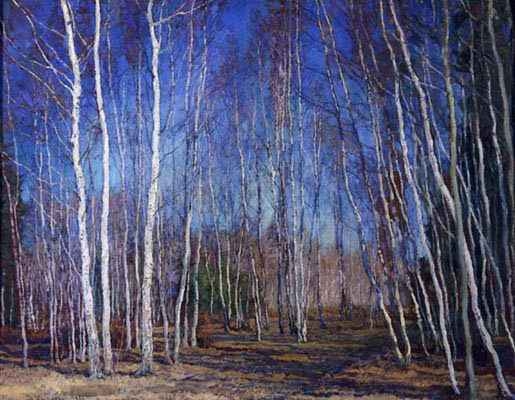 Дача в саду
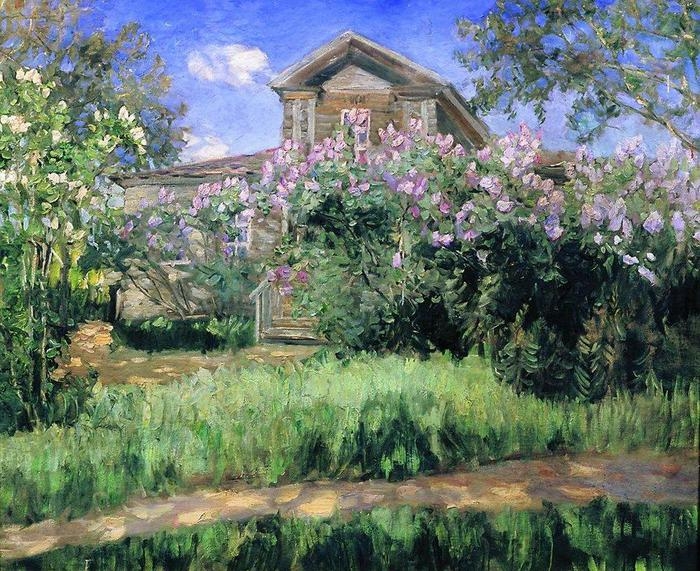 Задумчивые дни осени
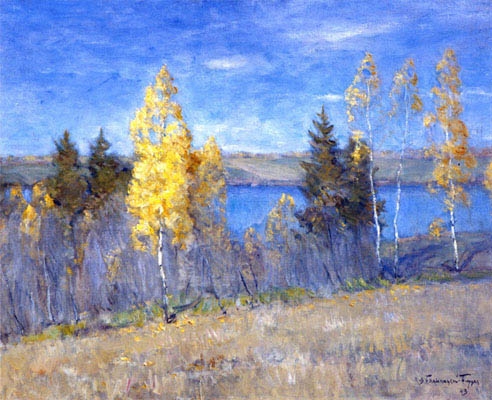 Зимний пейзаж с церковью
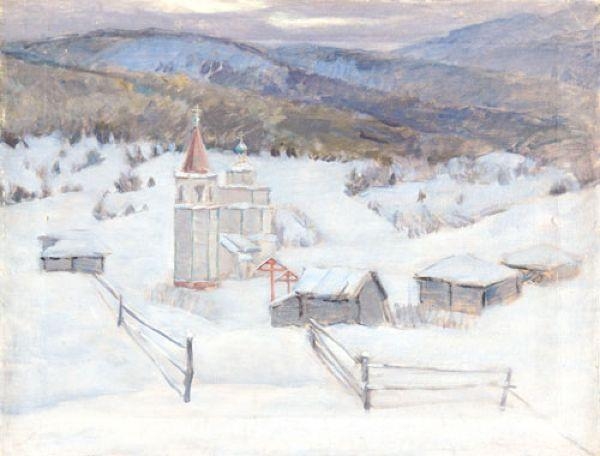 Зимний сон
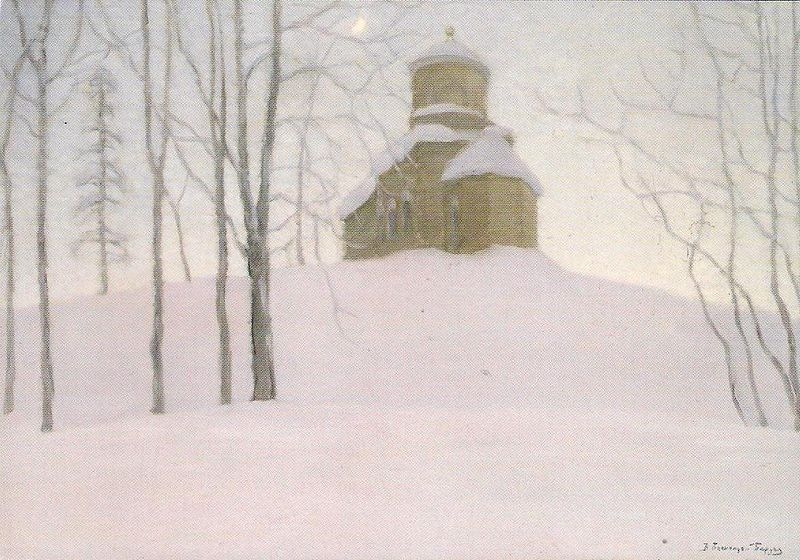 Луна осветила луга
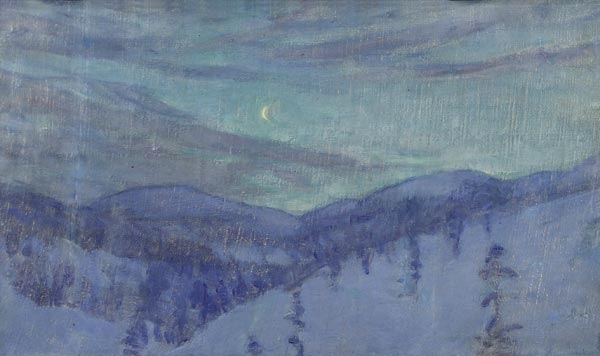 Фиалки
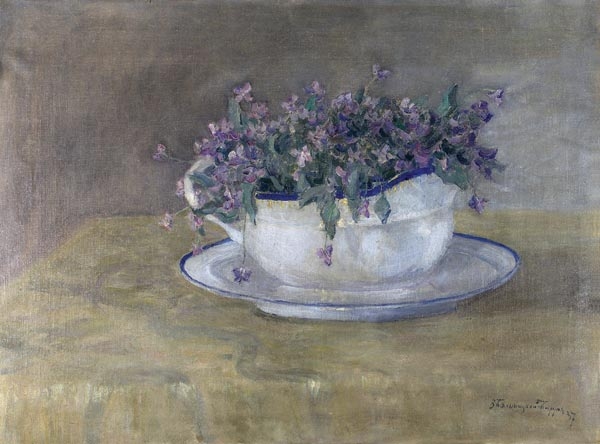 Спасибо за внимание!!!